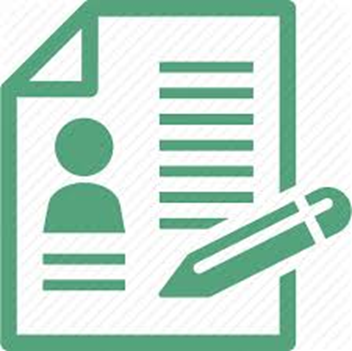 ONA TILI
7-sinf
MAVZU: UNDOV SO‘ZLAR
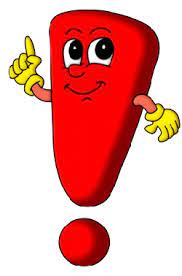 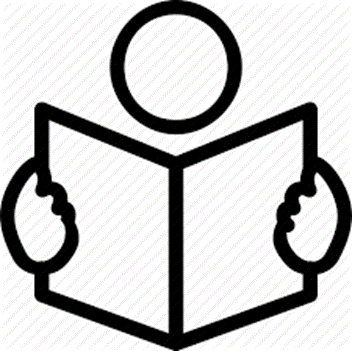 ALOHIDA OLINGAN SO‘ZLAR
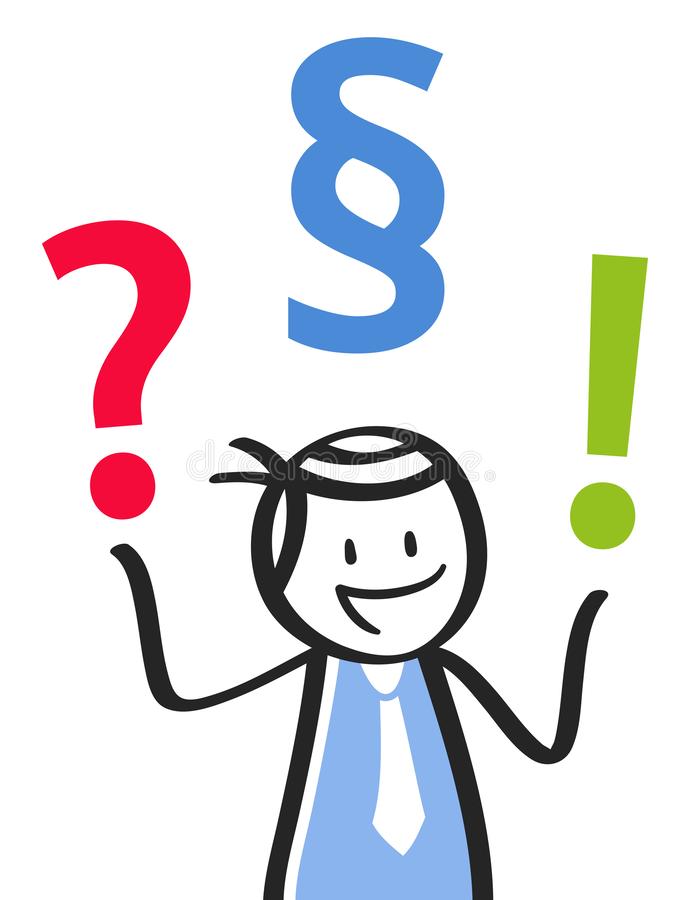 1. UNDOV SO‘ZLAR
2. MODAL SO‘ZLAR
3. TAQLID SO‘ZLAR
UNDOV SO‘ZLAR
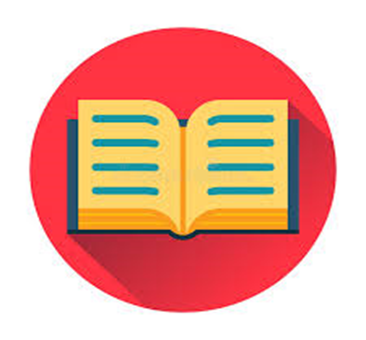 His-hayajon, buyruq-xitobni ifodalovchi so‘zlar undov so‘zlardir.
UNDOV SO‘ZLAR
Buyruq-xitob
His-hayajon
Bay-bay, buncha shirin bu olma?
Ey turnalar, turnalar biz tomonga uchinglar.
TAHLIL
O‘h-ho‘, muncha muzdek?
Iya, bularni nima qilasan?
Qo‘y, yig‘lama, ey baxshi.
UNDOV SO‘ZLAR
Uf, oh, iye, o‘h-ho‘, bay-bay, o, ur-ree, e, voy
Kishilarning quvonchi, erkalash, erkalanish, hayron qolish, norozilik, g‘azab, nafrat, og‘riq singari hissiyotlarini ifodalaydi.
BUYRUQ-XITOB UNDOVLARI
Hey, tiss, ey, hoy, xo‘sh, chuh, beh-beh, pisht-pisht, drr, chip-chip
Kishilarning diqqatini tortish, jonivorlarni haydash, chaqirish va to‘xtatish uchun qo‘llanadi.
ESDA SAQLANG!
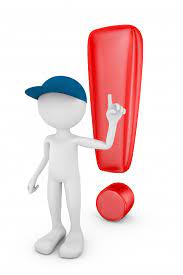 allo
salom
balli
xayr
tasanno
alvido
marhamat
rahmat
qulluq
ofarin
TINISH BELGILARINING ISHLATILISHI
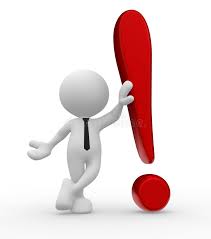 keyin
O‘h-ho‘, buncha chiroyli gul?
TINISH BELGILARINING ISHLATILISHI
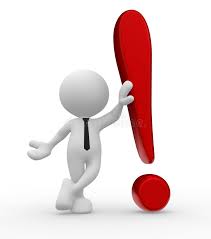 undalma bilan ishlatilsa:
Ey yigitlar, bu tomonga chopinglar.
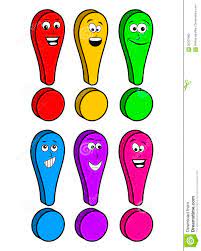 UNDOV SO‘ZLARNING USLUBIYATI
buyurish
Hay-hay, tegma.
Hay-hay, qizlar bu yoqqa.
undash, ta’kidlash
Hay-hay, shakkoklik qilmang.
fikrdan qaytarish
256- mashq
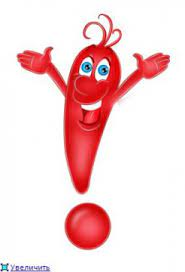 Faryodim, fig‘onim butun bir jahon,
Ey muhtaram shoir izladim, keldim.
Voy, shoshmang, diydorginasiga bir to‘yvolay.
256- mashq
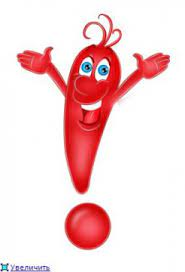 Abduqodir “tss” deb barmog‘ini labiga qo‘ydi.
- Xo‘sh, ishlar yaxshimi, Hotamjon? – so‘radi Mirsidiq aravacha yonida bitta-bitta odim bosib borishar ekan.
258- mashq
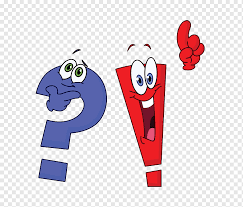 - Hay, shoshma, - dedi Zebi.
Voy, nimalarni o‘ylayapman men?
Hoy, nima balo bo‘ldi? – deb alangladi Inoyat oqsoqol.
258- mashq
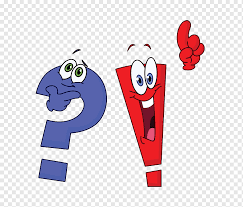 O‘h! – deb yubordi bir yigitcha.
O! Ho‘kiz yo‘q, og‘il ko‘cha tomondan teshilgan.
Oho, jiyaningiz vazir bo‘pti-ya! – deya xursandchiligimni izhor qildim.
MUSTAQIL BAJARISH UCHUN TOPSHIRIQ:
259- mashq. “O‘zbek xalq ertaklari” kitobidan undov so‘zlar qatnashgan gaplarni yozing.
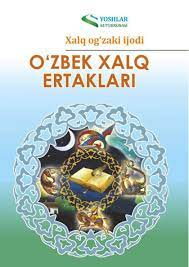 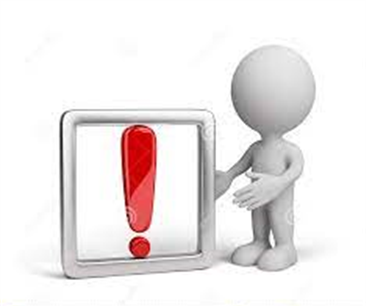